OCU Apprenticeship Program Overview
Date: 8/18/2023
What is the Apprenticeship Program?
Program for developing an employee for a Cummins Level 4, “Technician” role 
Governed by the Department Of Labor & Cummins Joint Apprentice Committee (JAC)
Rules and guidelines of the program are defined in the Cummins “Apprenticeship Standards” document 
Policy which is an addendum to the Base Business Labor Agreement
Successful Graduates receive a certificate of completion from the Department of Labor and become Department of Labor Journeyman Technicians
College credits apply towards a degree in the appropriate field            of study
Who is the JAC?
Joint Apprenticeship Committee consists of one Office Committee Union (OCU) and one Exempt representative for each technical trade, plus the chairperson, the administrator, and the Vice-President of the OCU 
OCU positions are nominated and selected by the OCU Executive Board
Exempt and Chairperson positions are among interested parties in the relative fields with ties to the apprenticeship program
 The administrator is from the Global Recruiting department, and they track the apprentices’ progress throughout the program
OCU Apprenticeship Trades
Electrician (Maintenance)
Electronics Engineering			  
Experimental Machinist	
Facilities Drafting
Facilities Maintenance 			  
Instrumentation					  
Materials Engineering				  
Mechanical Engineering Drafting		
Mechanical Engineering Technician		
Software Engineering
Southern Indiana Locations
Apprentices may rotate to multiple locations in order to satisfy OJT requirements (list not all-inclusive)
CTC (Cummins Technical Center)
FSP (Fuel Systems Plant)
STC (Seymour Technical Center, located in the SEP, Seymour Engine Plant)
LDTC (Light Duty Technical Center, located in the CEP, Columbus Engine Plant)
OLY (Olympia building in Walesboro)
WTC (Walesboro Technical Center – also known as Noise Lab)
PCN (Pilot Center North)
Gives employees the opportunity to experience locations without the commitment of bidding
Meet contacts/network opportunities
Apprentice Opportunities
What an Apprentice can do after graduation: 
Level 4 Technician
Level 5 Engineering Associate 
Level 5 Trades Associate 
Potential Improvements
Early mentoring/recruiting 
Early & often opportunities 
Various educational paths to meet business needs
Apprenticeship Academics
Approximately 11-15 college courses defined by Cummins Joint Apprenticeship Committee (JAC)
Local education providers are: 
Columbus Purdue Polytechnic 
Ivy Tech Community College
Indiana University / Purdue University of Columbus
Vincennes University
Opportunity for employee to receive credit for completion of previous academics completed from other colleges and universities
Apprenticeship OJT
On the Job Training (OJT)
8000 hours (4 years) work experience
Hours worked at Cummins becomes part of the required OJT
Opportunity for an employee to receive credit for completion of previous work-related experience - maximum allowable credit is 6000 hours
On The Job Training Example
All apprentices are required to rotate throughout different teams in order to satisfy OJT requirements
OJT and Academic requirements differ between each apprenticeship trade
The OJT and Academic examples listed below are exclusively for the Mechanical Engineering Technician Apprenticeship
OJT EXAMPLE
Classroom Training
ACADEMIC EXAMPLE
Electives
ACADEMIC EXAMPLE
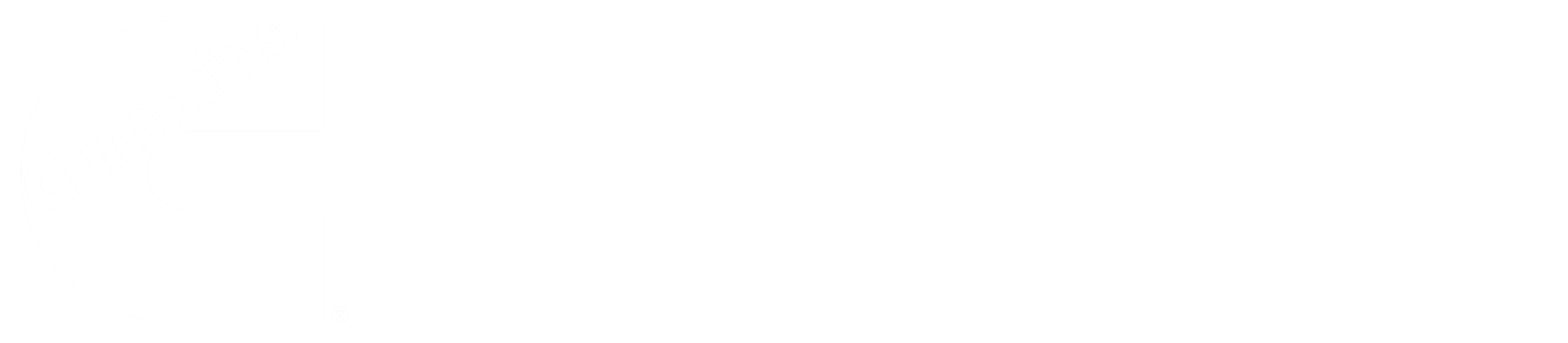